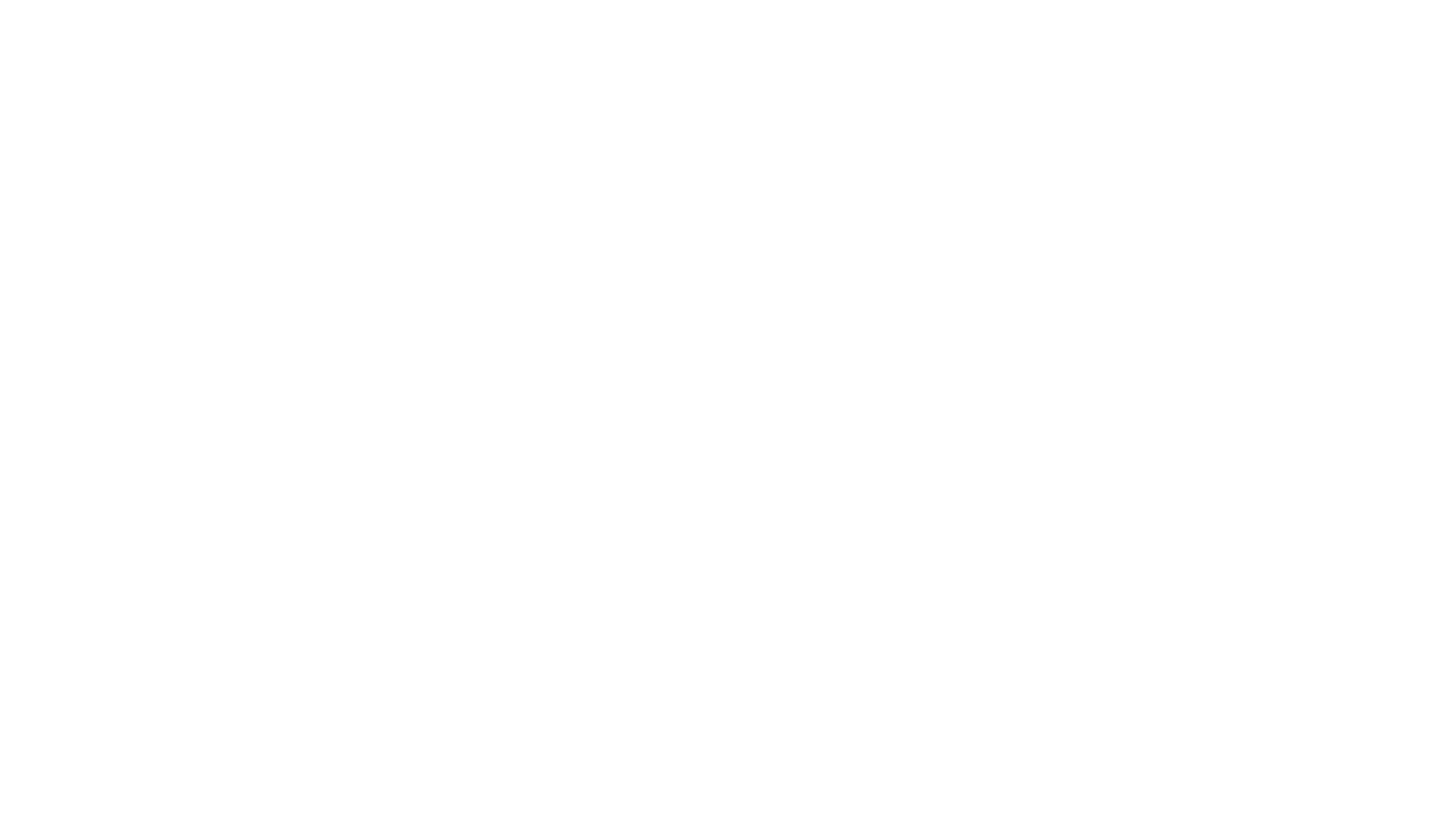 Strand 3
3.11 Evaluate the benefits and costs of a government economic policy and assess who enjoys the benefits and who bears the costs
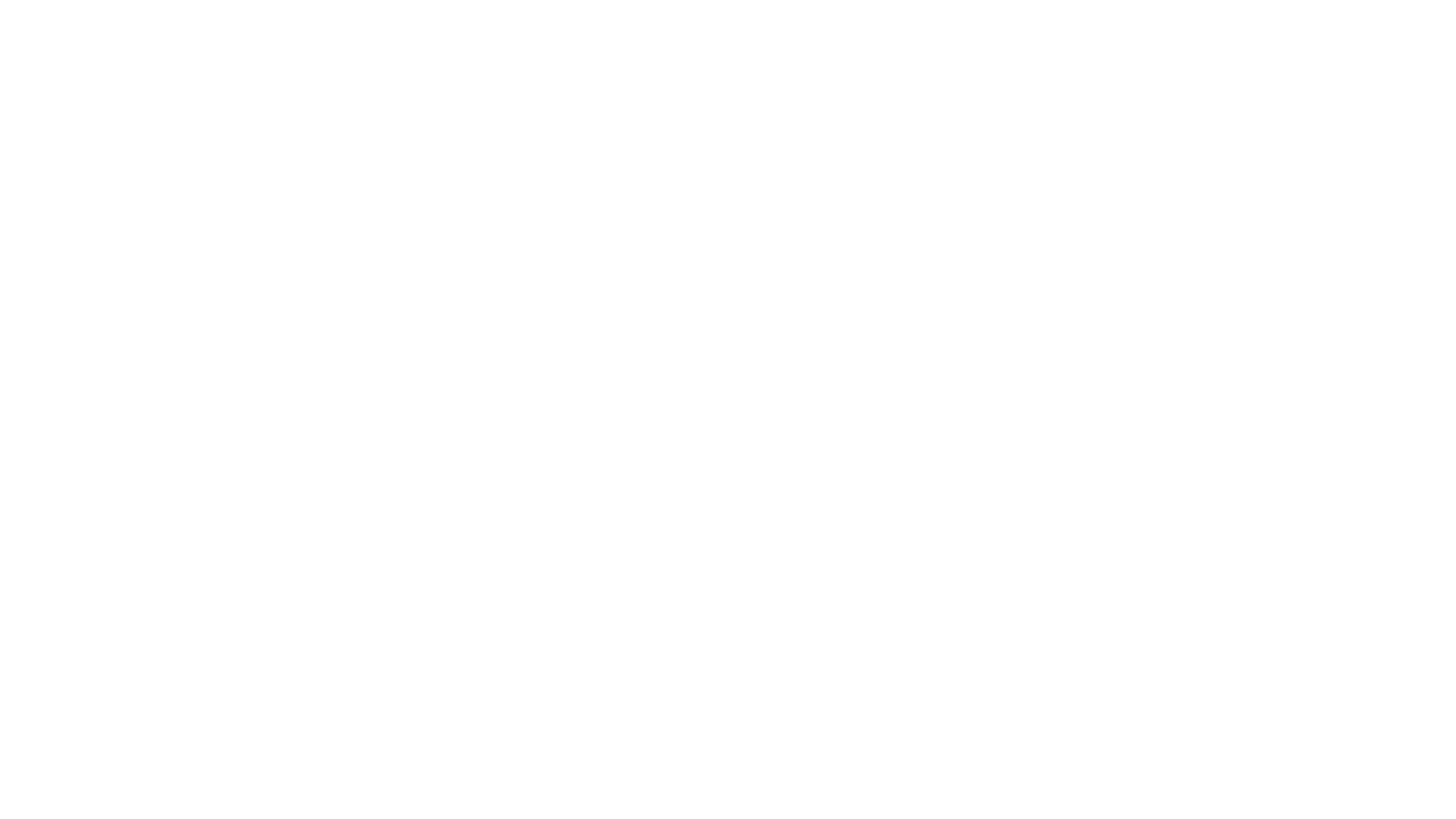 By the end of this section you should be able to do the following
Understand the aims  of Government policy
Describe the different types of Government policy
Evaulate the costs and benefits of a government policy
Learning Intentions
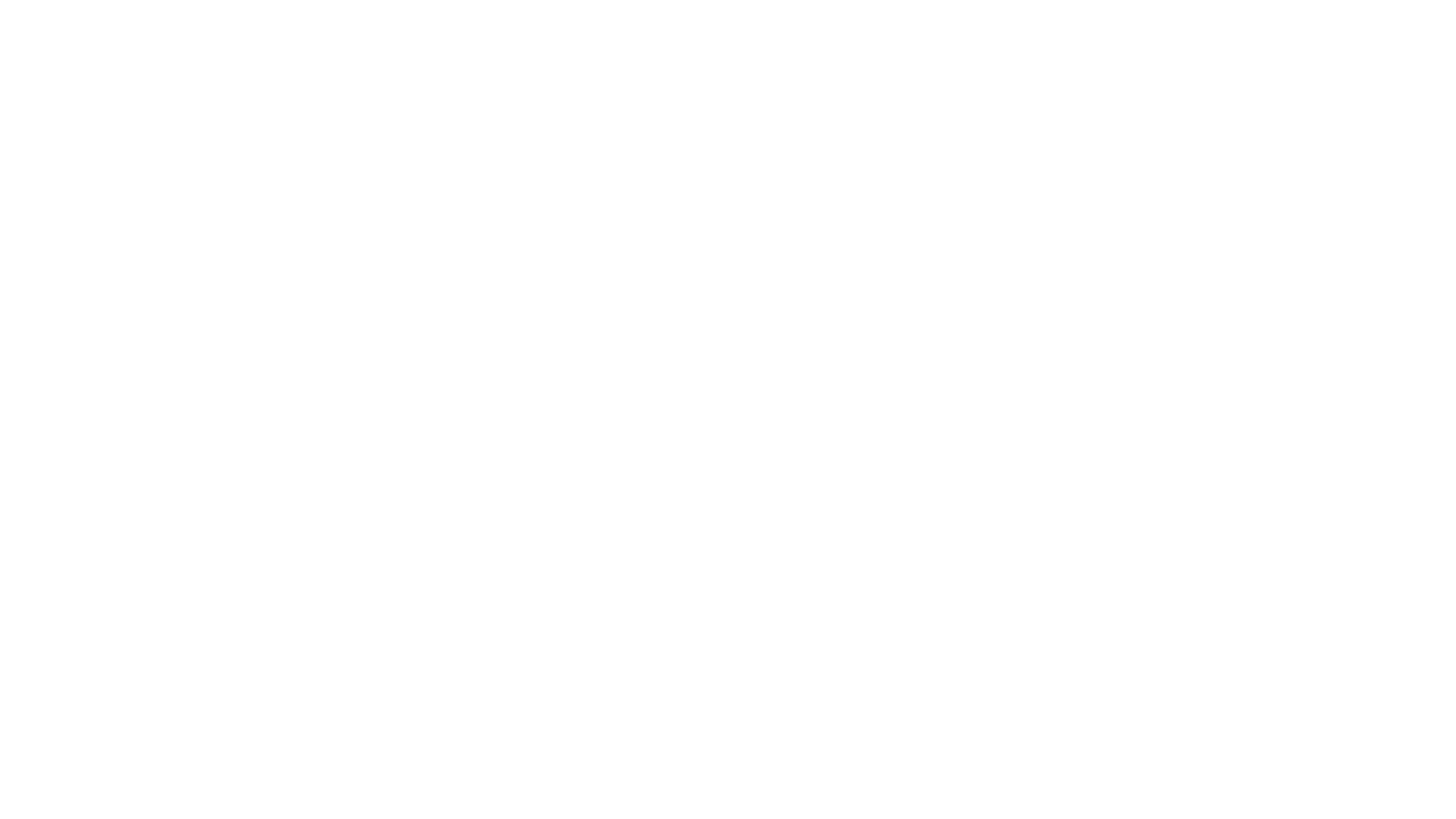 KEY TERMS
Policy		Def This is a document that sets out proposed actions and principles for businesses 		to follow. Some are required by laws (Anti bullying) and some by choice
Government Economic Policy	Def This is how the Government tries to influence the Economy
Fiscal Policy	Def This is how the Government set the spending of a country and the taxation. It 		deals with the distribution of wealth
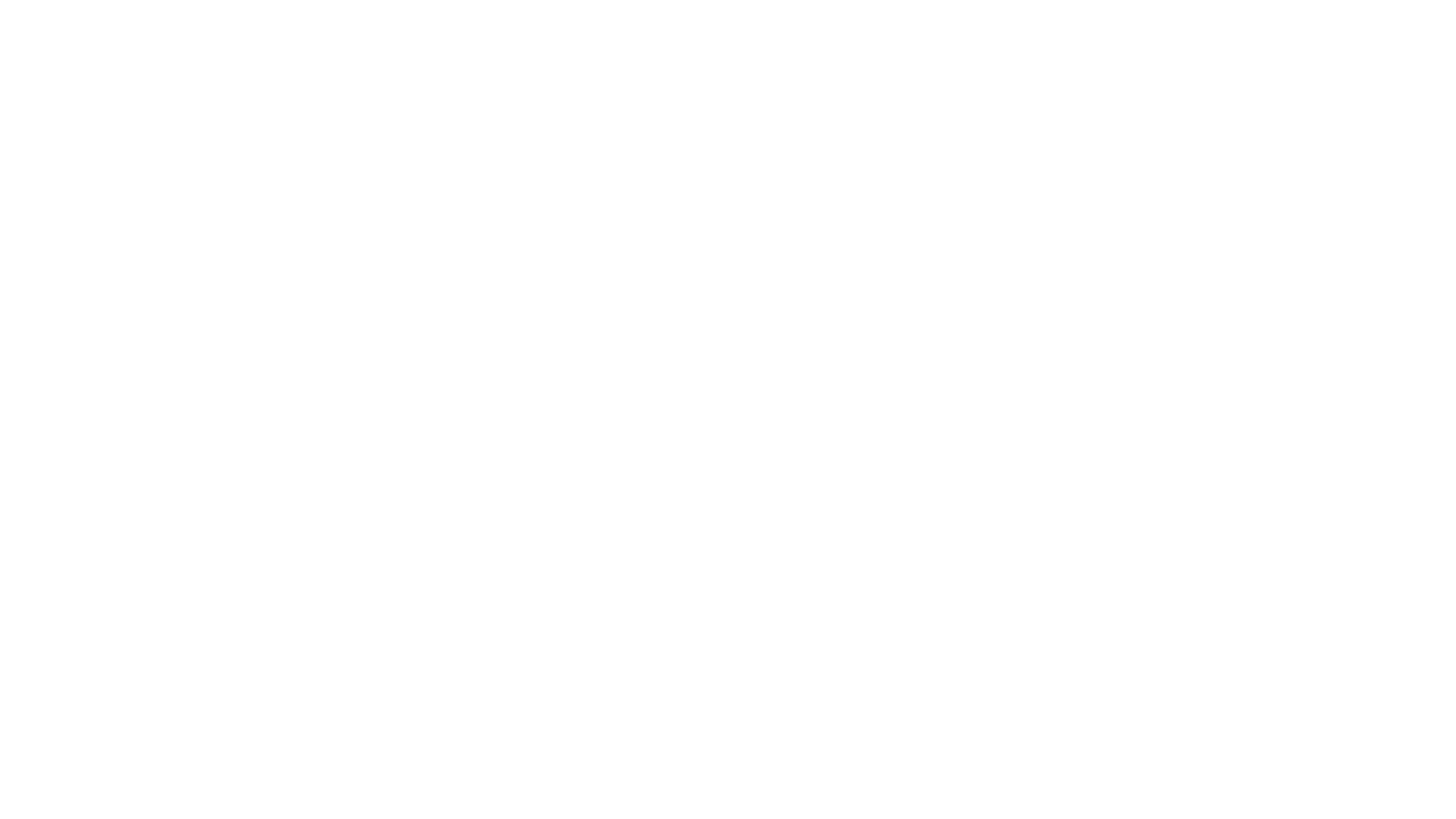 KEY TERMS
Monetary 	Def This is used to control the money that is available in an economy. It is used to set 		interest rate and control inflation
Industrial 	Def This policy is the government developing the industries in the Primary, Secondary 		and Tertiary sector
Direct Intervention	Def This looks at setting up semi state bodies to provide goods and service that are 		not provide by the private sector
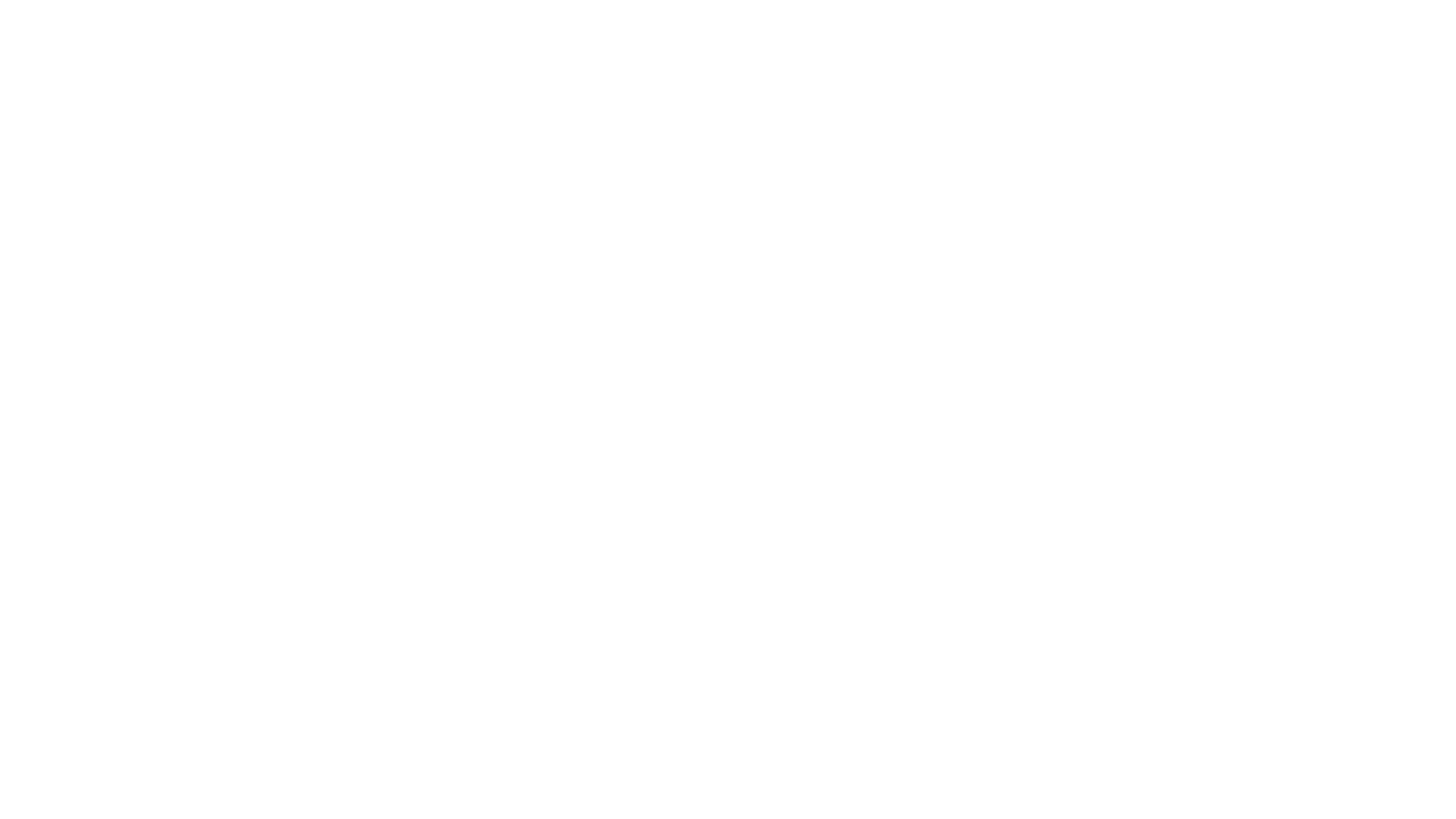 KEY TERMS
Cost Benefit Analysis	Def This looks at all the cost associate with the policy and the benefits the policy. If the benefits are more the policy stays
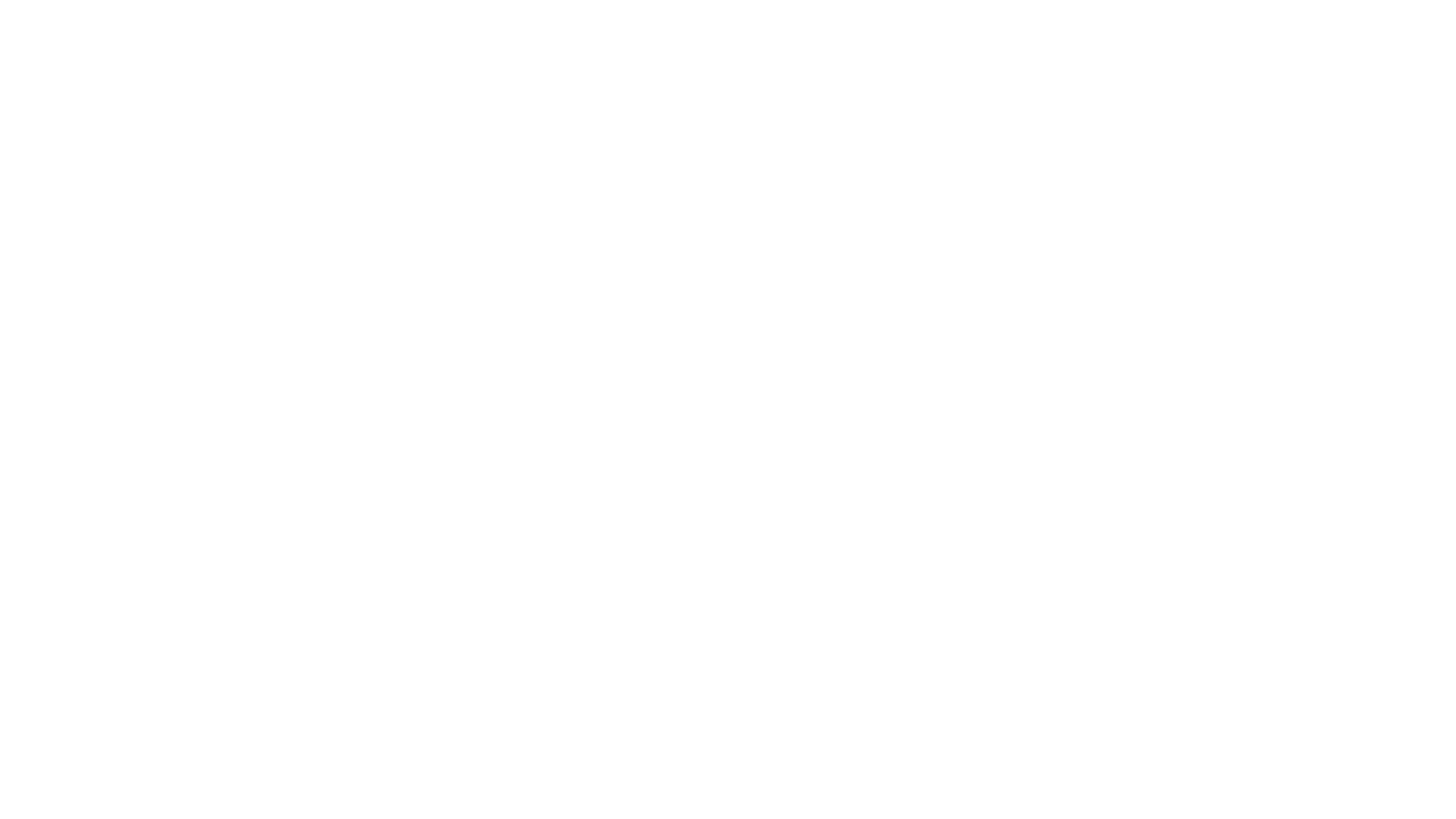 WHAT IS GOVERNEMENT ECONOMIC POLICY
Policy		Def This is a document that sets out proposed actions and principles for businesses 		to follow. Some are required by laws (Anti bullying) and some by choice

Government Economic Policy	Def This is how the Government tries to influence the Economy

The Government tries to create policy that have an impact of the following
Full employment		Low inflation
Increased economic Growth	Social and income equality
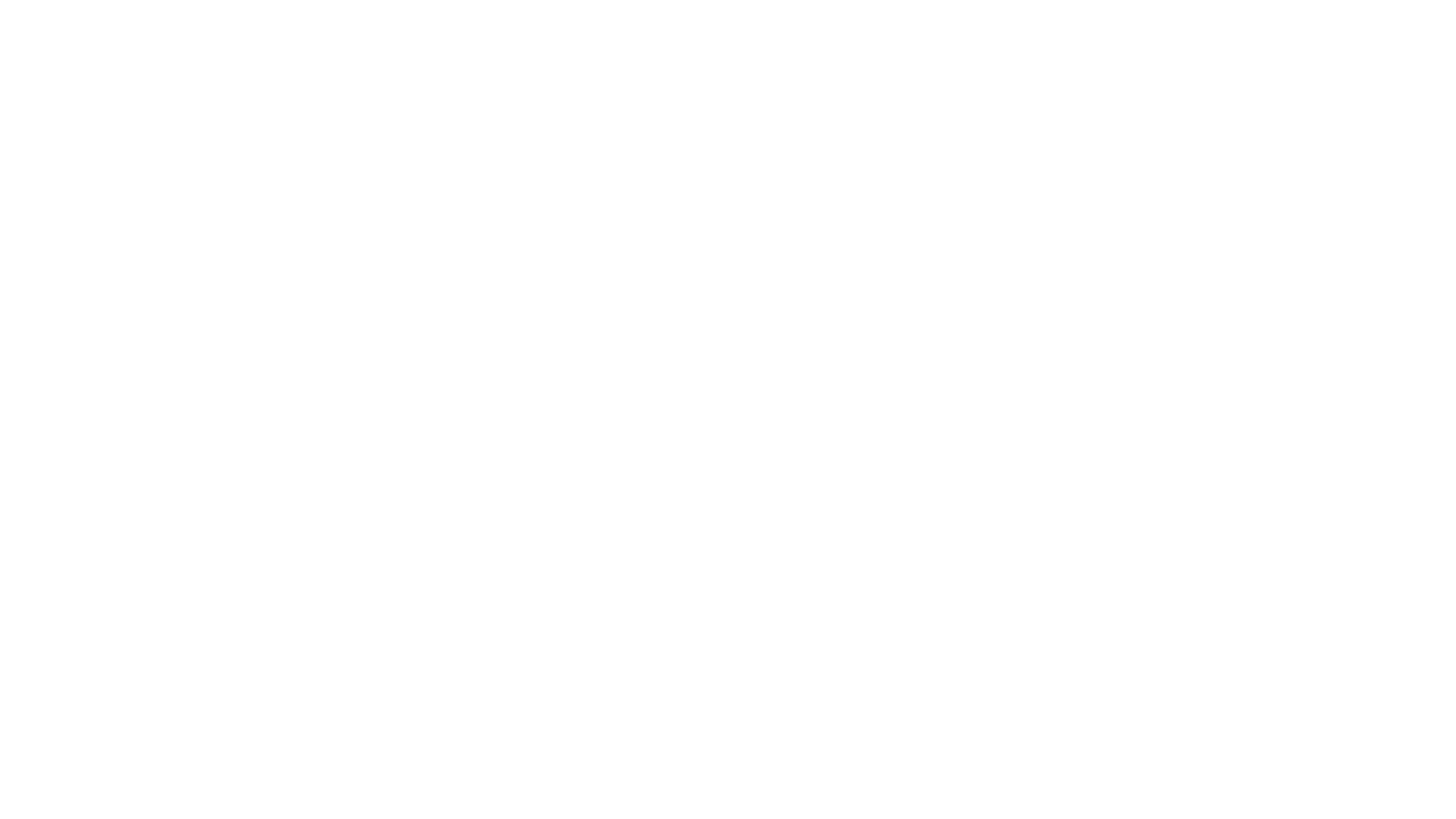 WHAT IS GOVERNEMENT ECONOMIC POLICY
The following as the main policies for the Government
Fiscal Policy
Fiscal	Def This is how the Government set the spending of a country and the taxation. It deals with the distribution of wealth
It is usually set out during the budget.

Monetary Policy
Monetary 	Def This is used to control the money that is available in an economy. It is used to set interest rate and control inflation
The interest rate in Ireland are set by the European Central Bank. They control the money in the Euro Zone, so Ireland doesn’t rally have any control over this
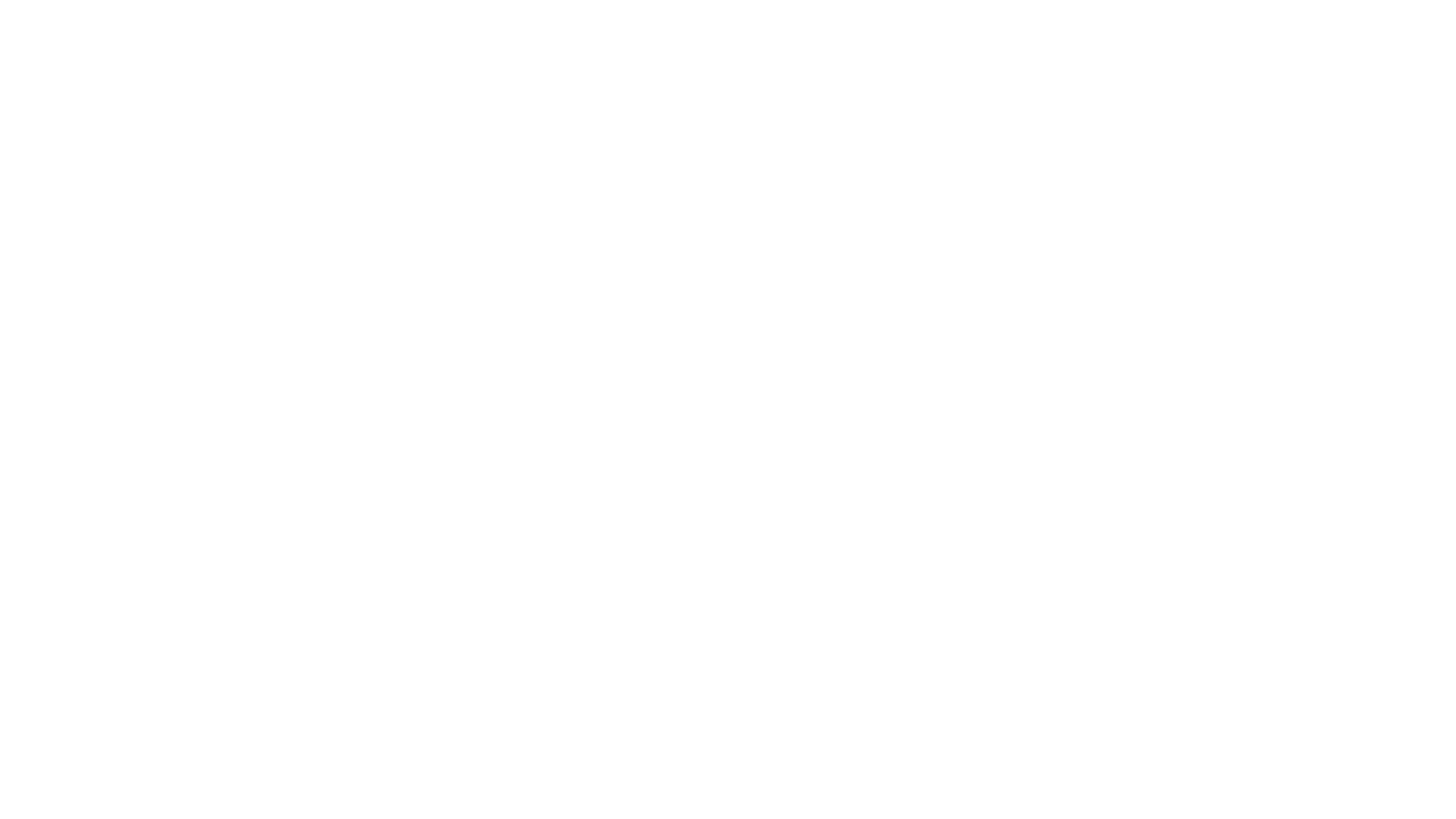 WHAT IS GOVERNEMENT ECONOMIC POLICY
Industrial Policy
Industrial 	Def This policy is the government developing the industries in the Primary, Secondary and Tertiary sector
Under this policy they try to encourage Indigenous industry and Foreign Direct Investment (FDI)

Direct Intervention policy
Direct Intervention	Def This looks at setting up semi state bodies to provide goods and service that are not provide by the private sector Example includes Electric Ireland
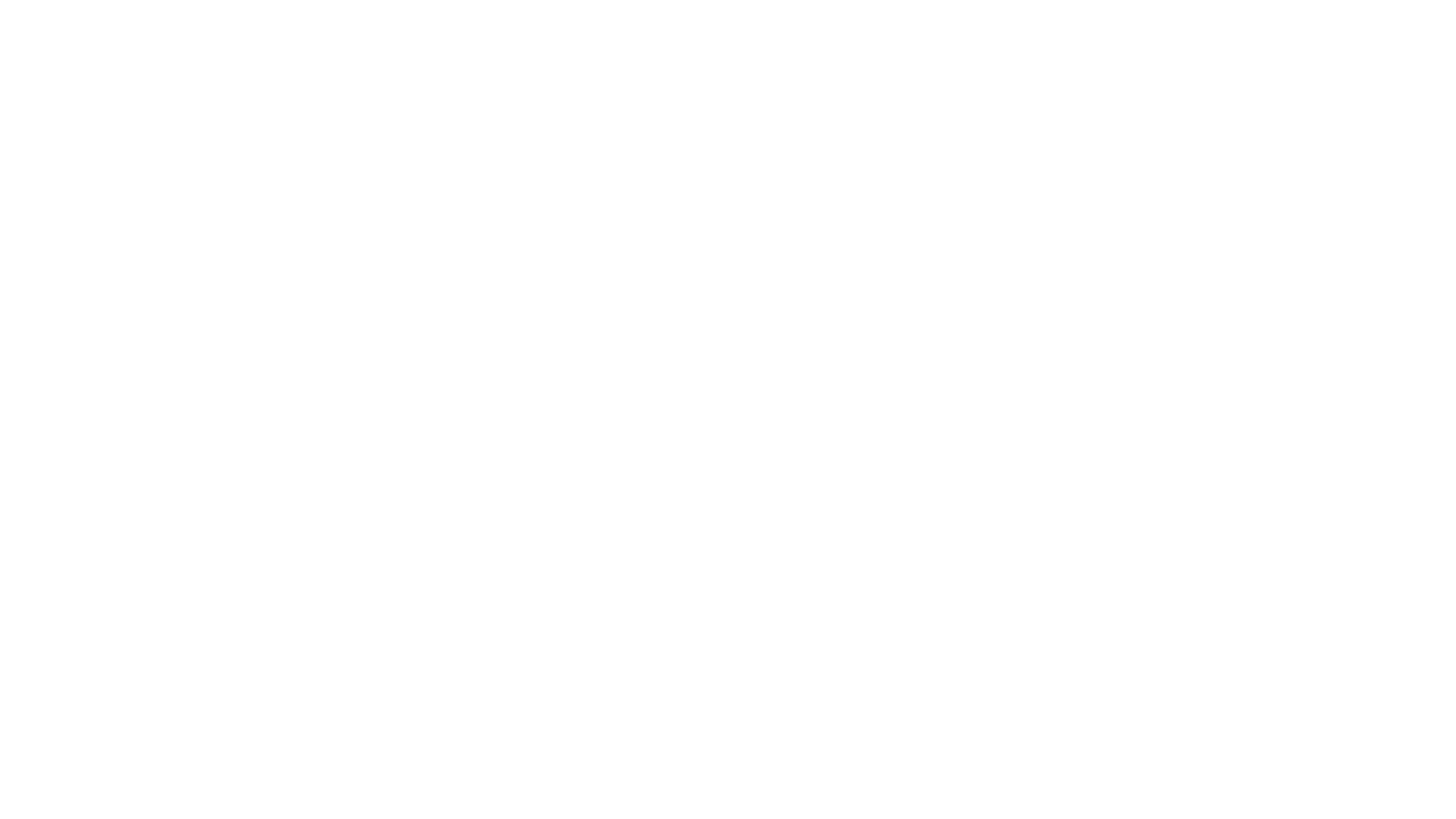 EVALUATING GOVERNMENT ECONOMIC POLICY
Government policy has an impact on the economy and also the Household (Increase Tax). To evaluate Government policies, we need to ask the following questions
What is the economic issue?
What caused the issue?
What are the Government doing about it?
What policies do other countries have?
Are there benefits to the policy – what are they?
What are the costs associated with the policy?
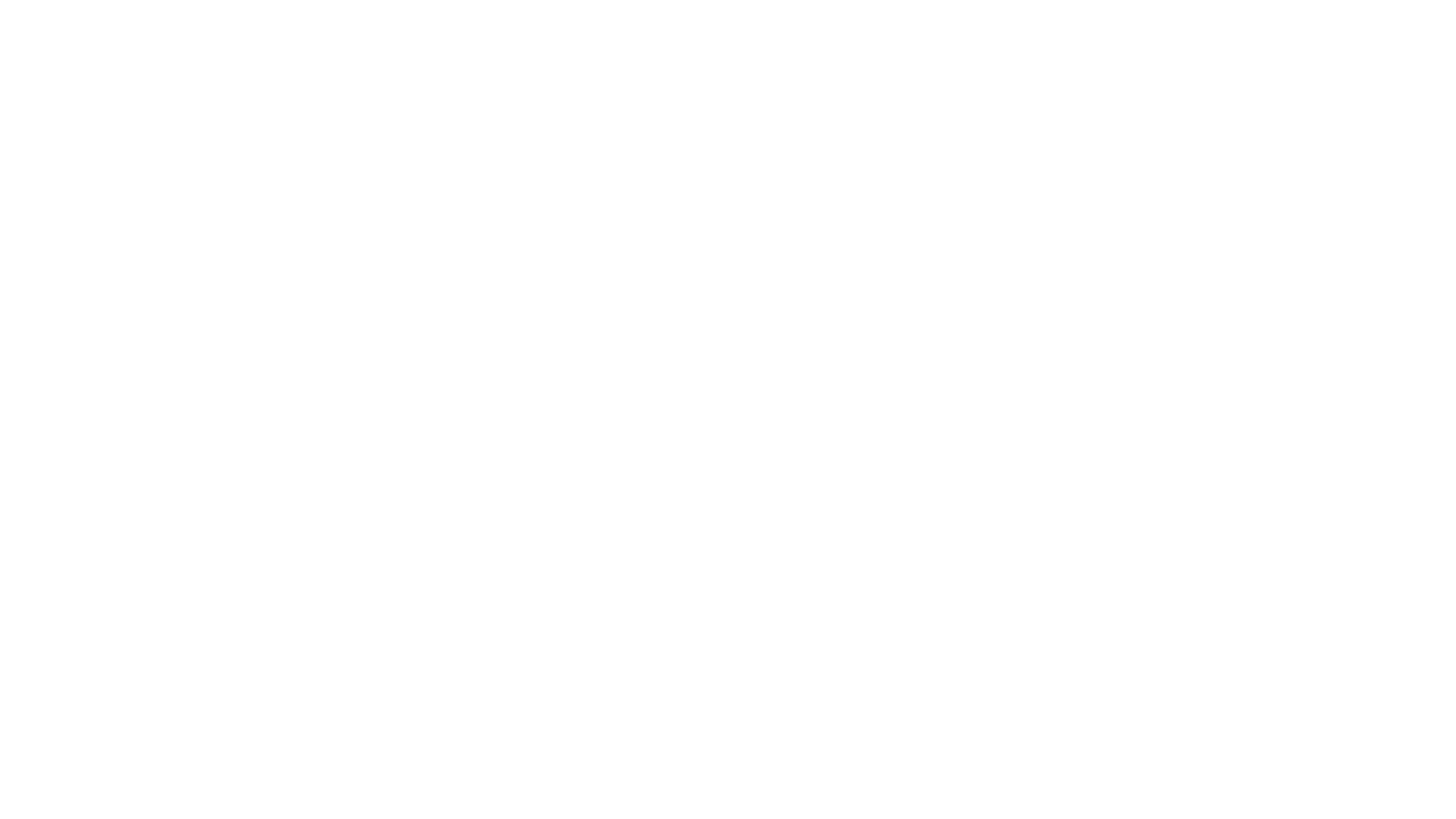 EVALUATING GOVERNMENT ECONOMIC POLICY
Assessing Government Policy
Policies need to be asses to see it they are doing what they were set out to do, To do this a Cost benefit analysis is done.

Cost Benefit Analysis	Def This looks at all the cost associate with the policy and the benefits the policy. If the benefits are more the policy stays
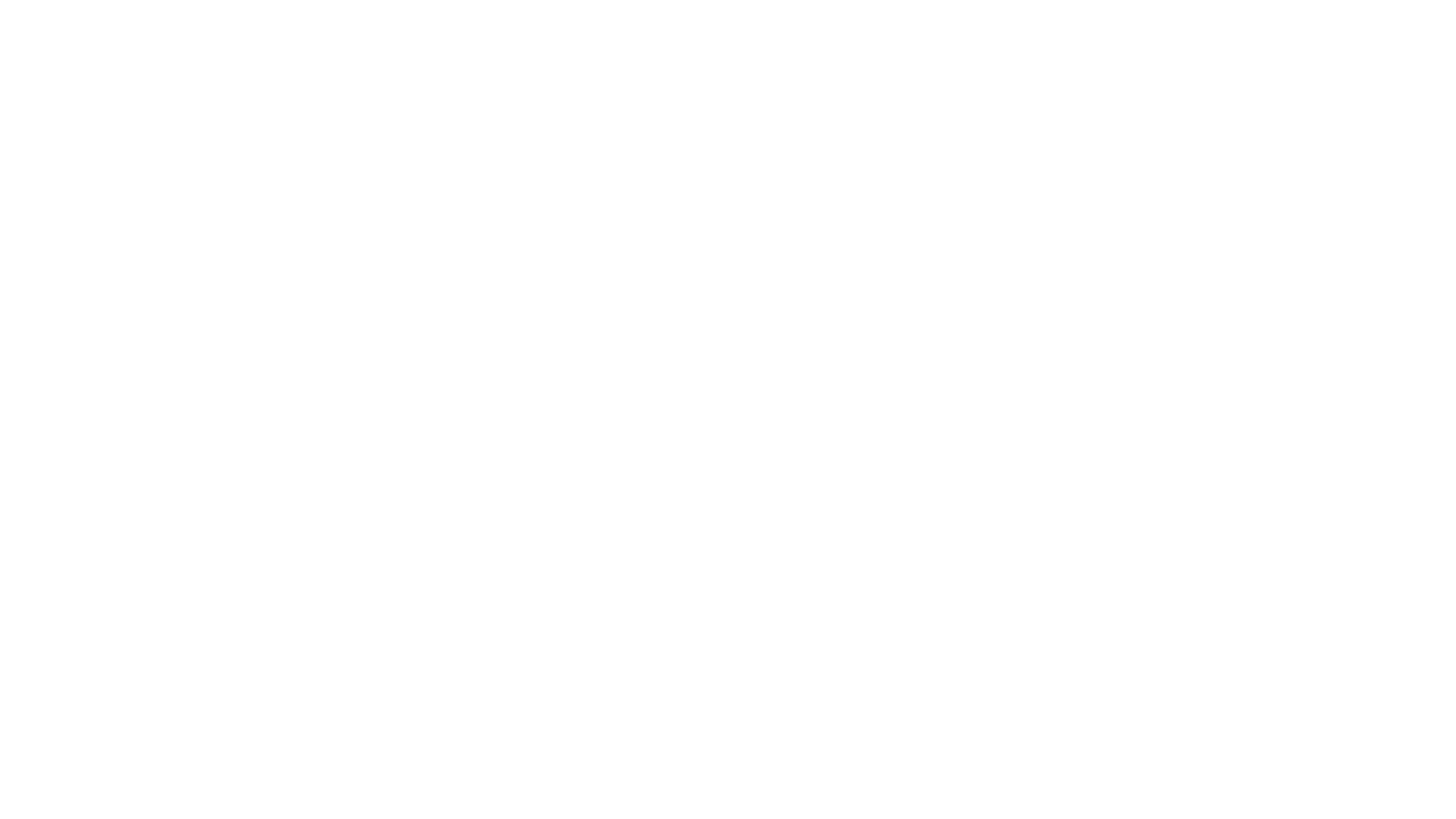 EVALUATING GOVERNMENT ECONOMIC POLICY
The steps involved in the Cost benefits analysis includes the following
Gather the information
Calculate the costs
Examine the benefits
Balance the cost against the benefits
Is the policy equitable – is it fair
Is the policy sustainable – can the policy continue long term
Make an evaluation
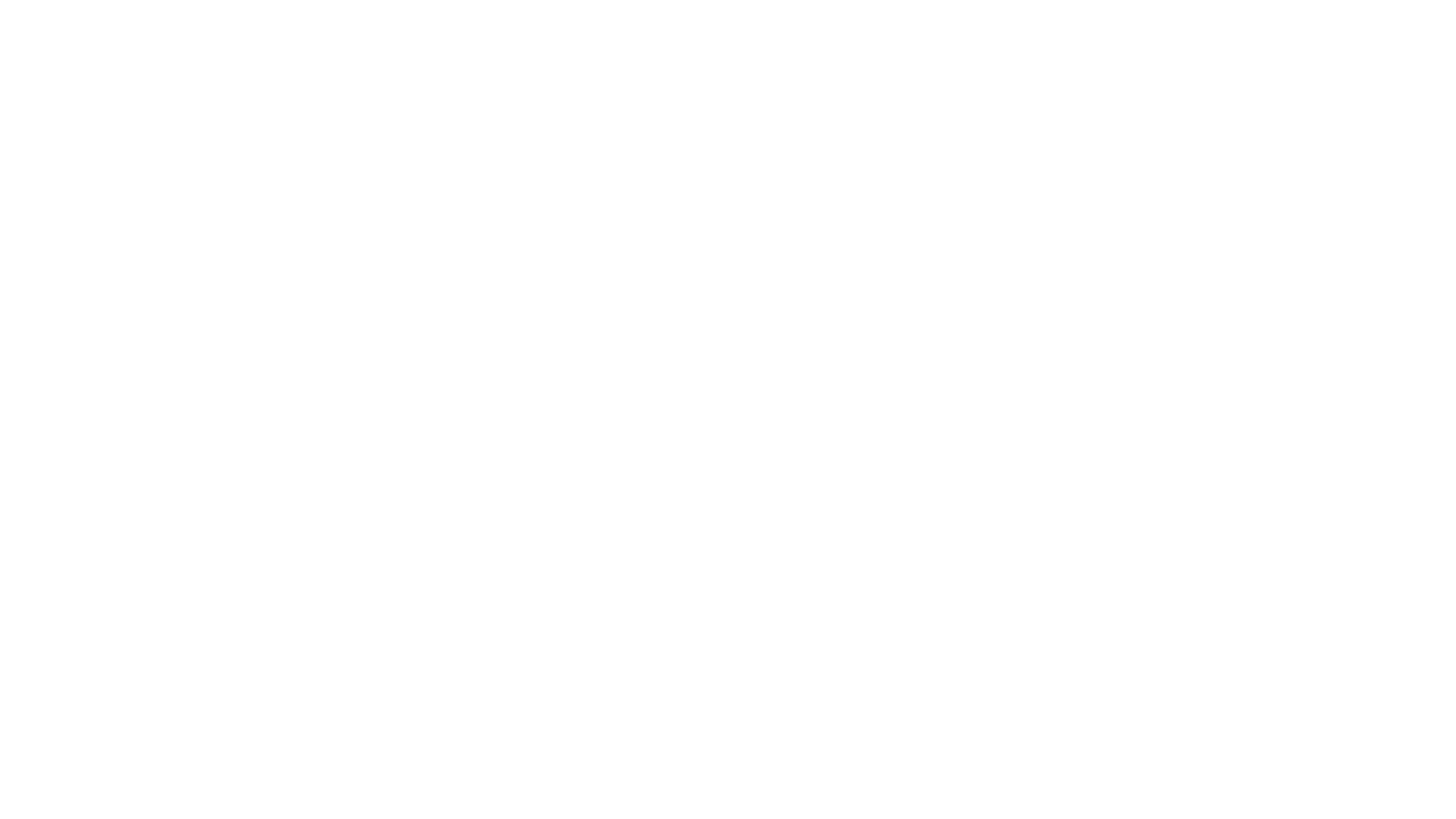 WHAT ARE THE COSTS AND WHO BEARS THEM
Every policy will have a financial and opportunity costs. Before the new policy is introduced the Government should look at the impact on the people as well as the cost involved. Taxpayers will bear the costs of the policies in a county. 

For example
Local Property Tax (LPT) – Costs on homeowners
Universal Social Charge – Cost on employee
National Minimum wage – Cost to Business
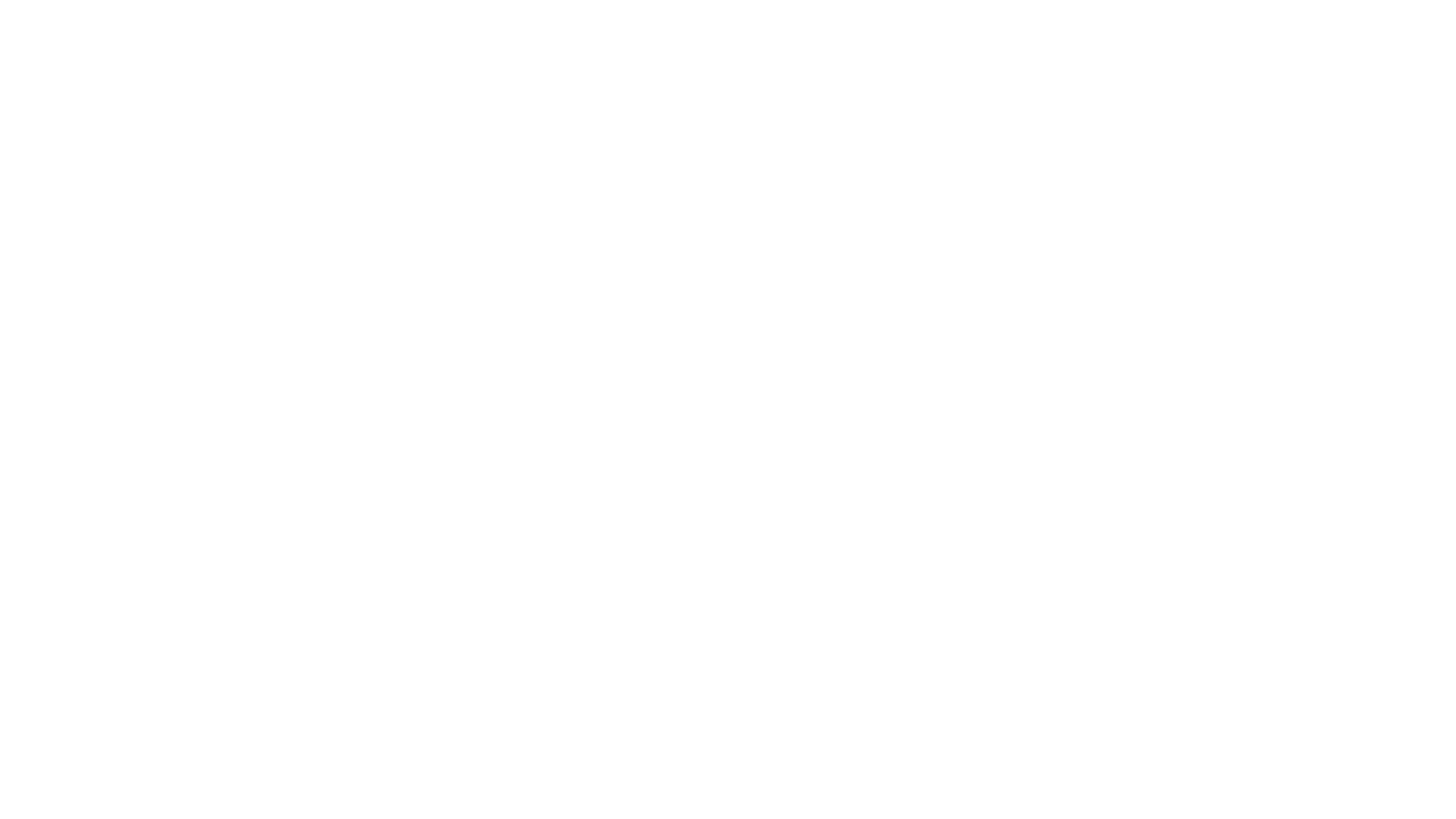 WHAT ARE THE BENEFITS AND WHO RECEIVES THEM
People benefit directly and indirectly with policies implement by the Government

FDI – People who get job in the country benefit directly while the rest of the county will benefit indirectly from the revenue the Government receive and providing of essential services
Cut Tax – employees benefit directly as they have more disposable income and Business benefit indirectly as employees will have more money to spend on goods and services
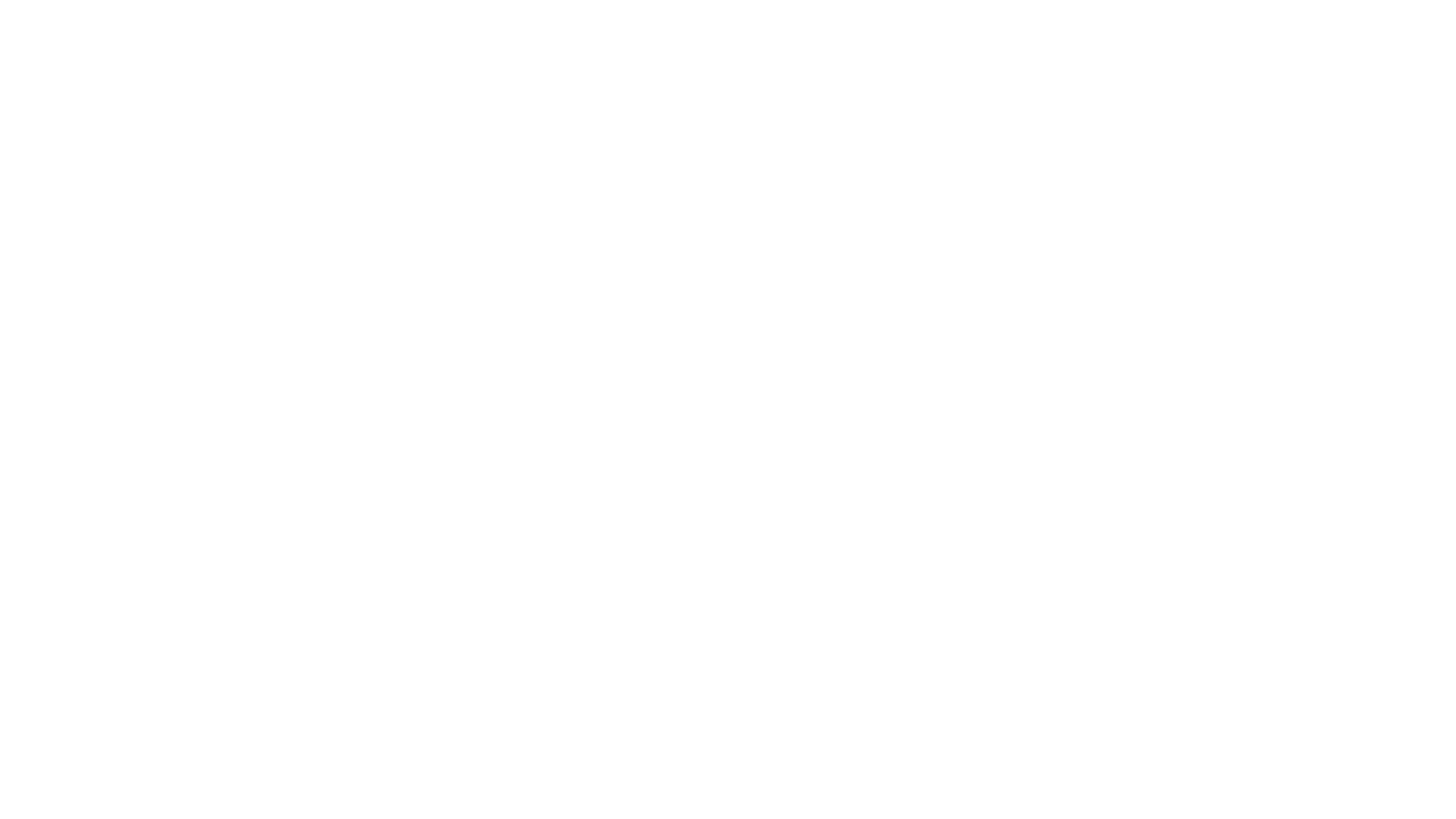 ECONOMIC CHANGE
Policies change for various reason. Some of these reasons include the following

The economy is changing – Rental marketing getting too expensive
Government Changes – a new government might want to bring in their own policies
Conflicting Goals -  a cut in taxes means people have more money to spend on goods – this might drive up inflation
Same economy – Our economy is affected by what happens in other countries – For Example Brexit